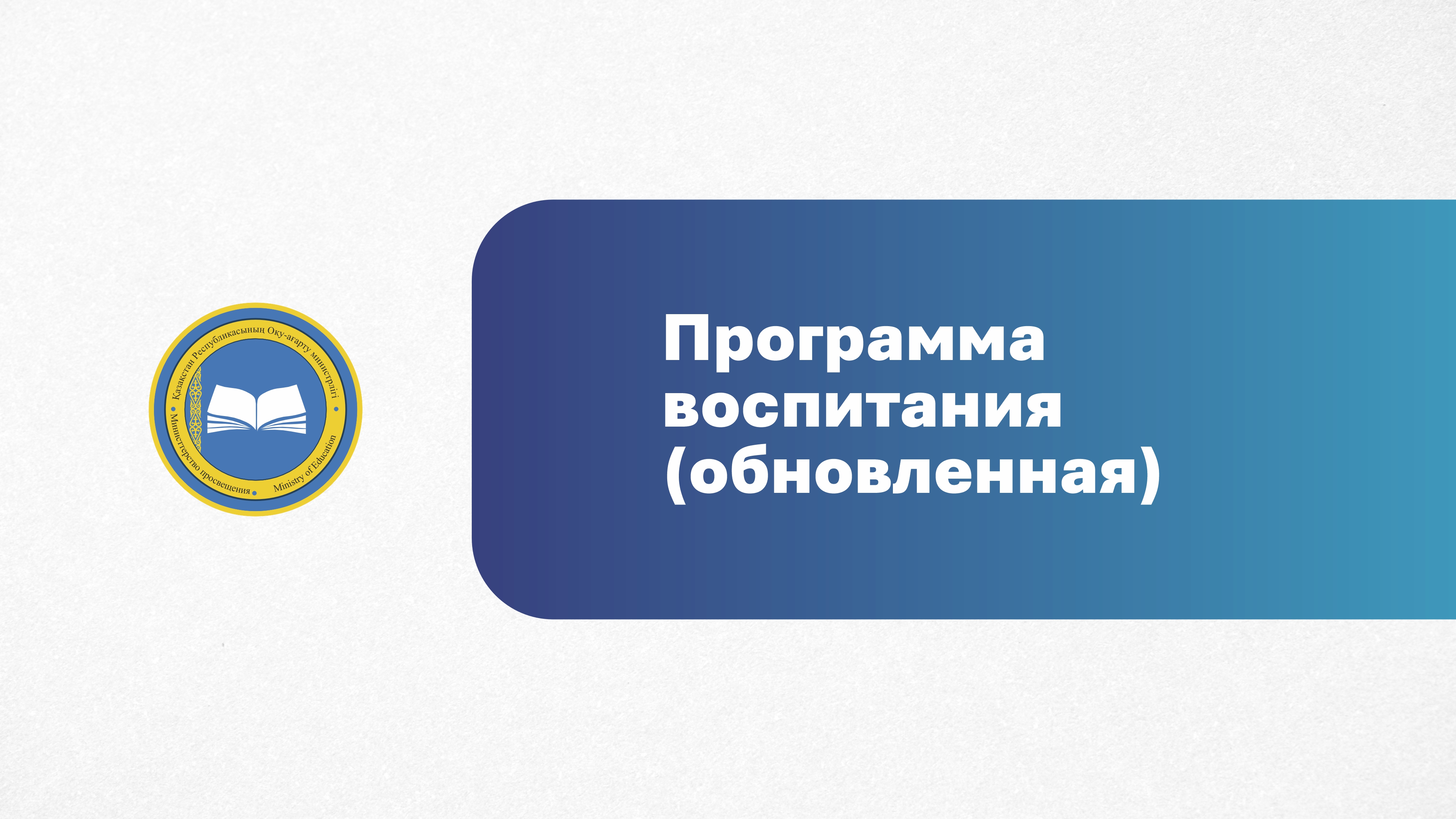 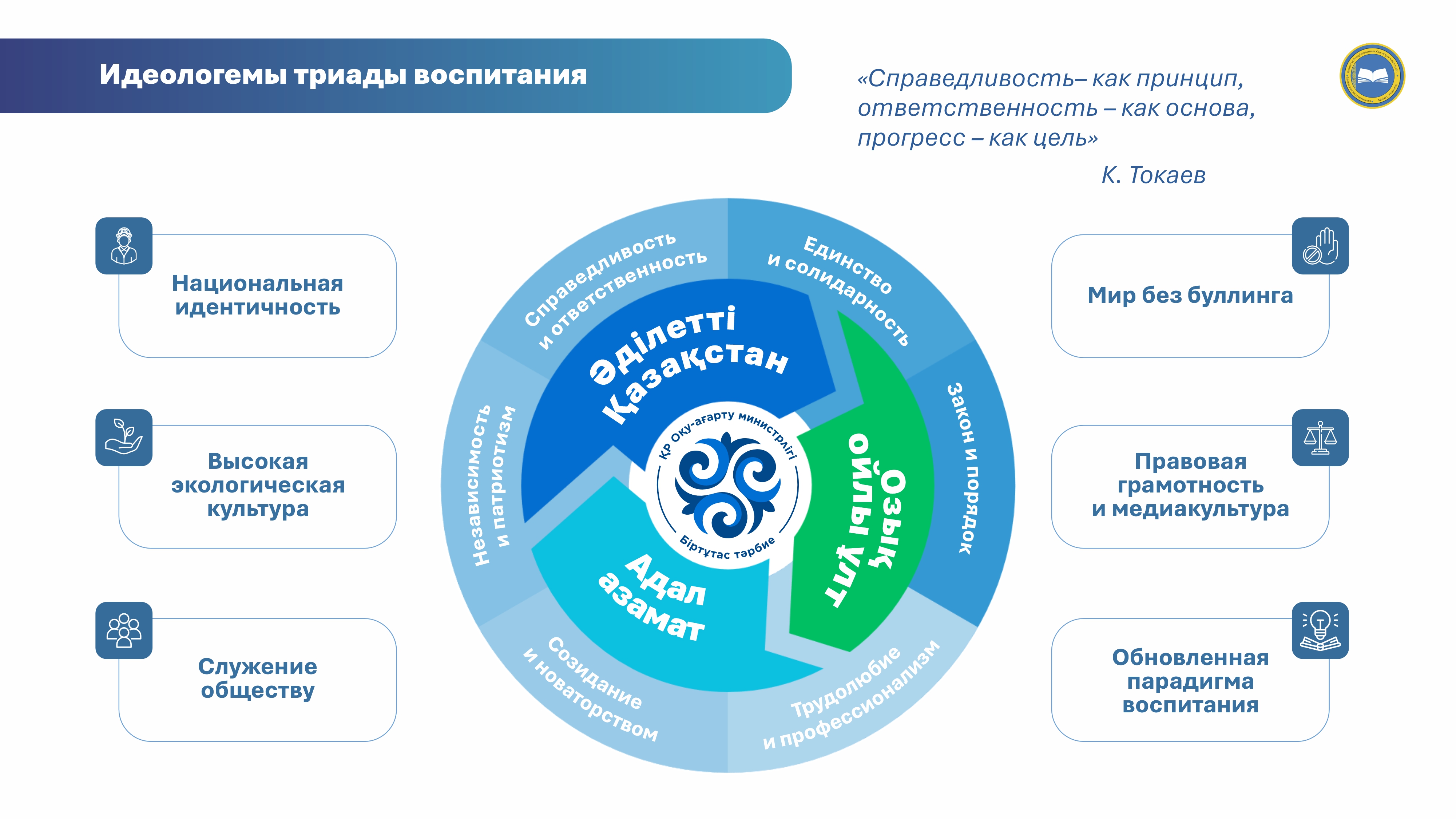 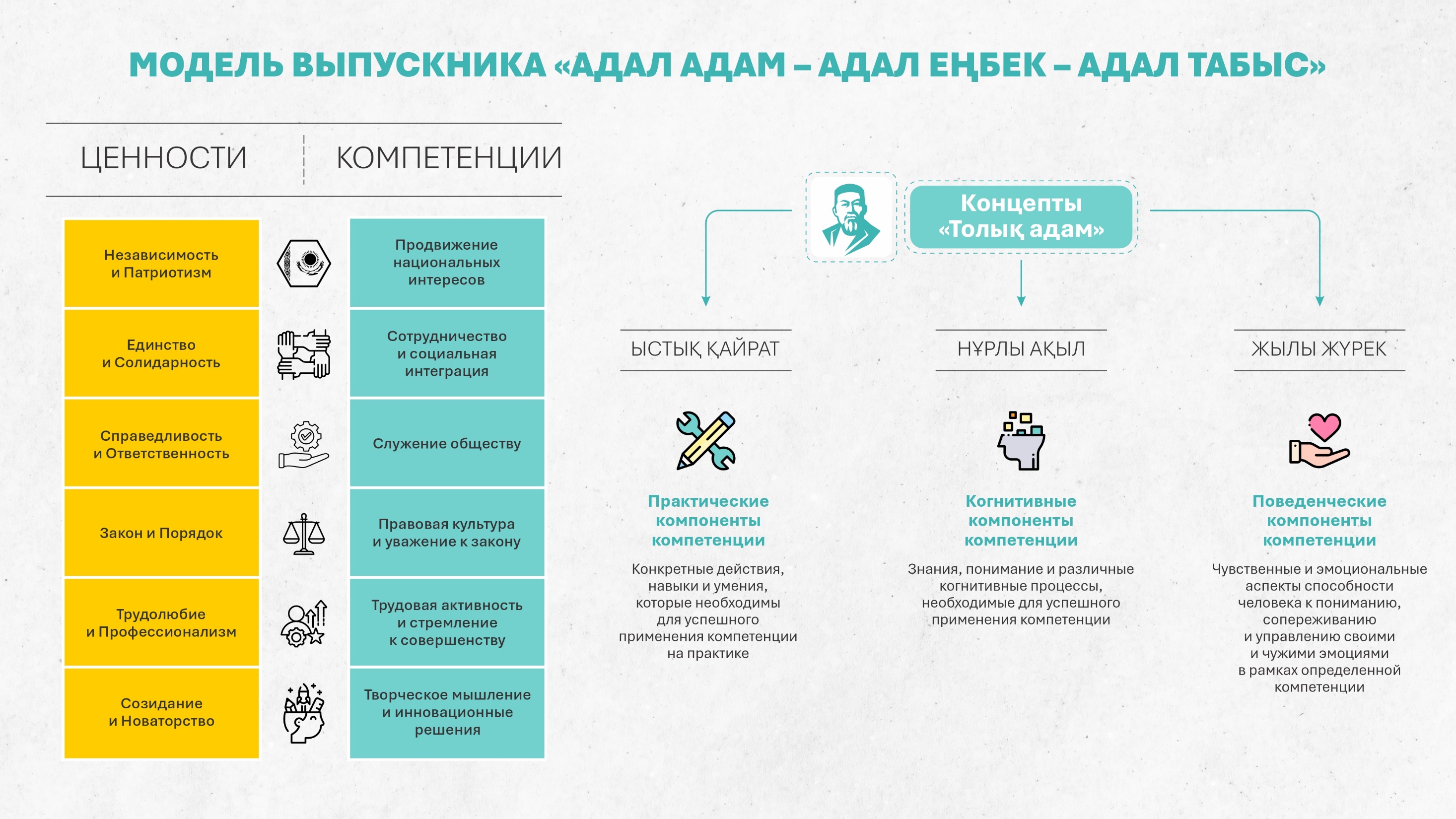 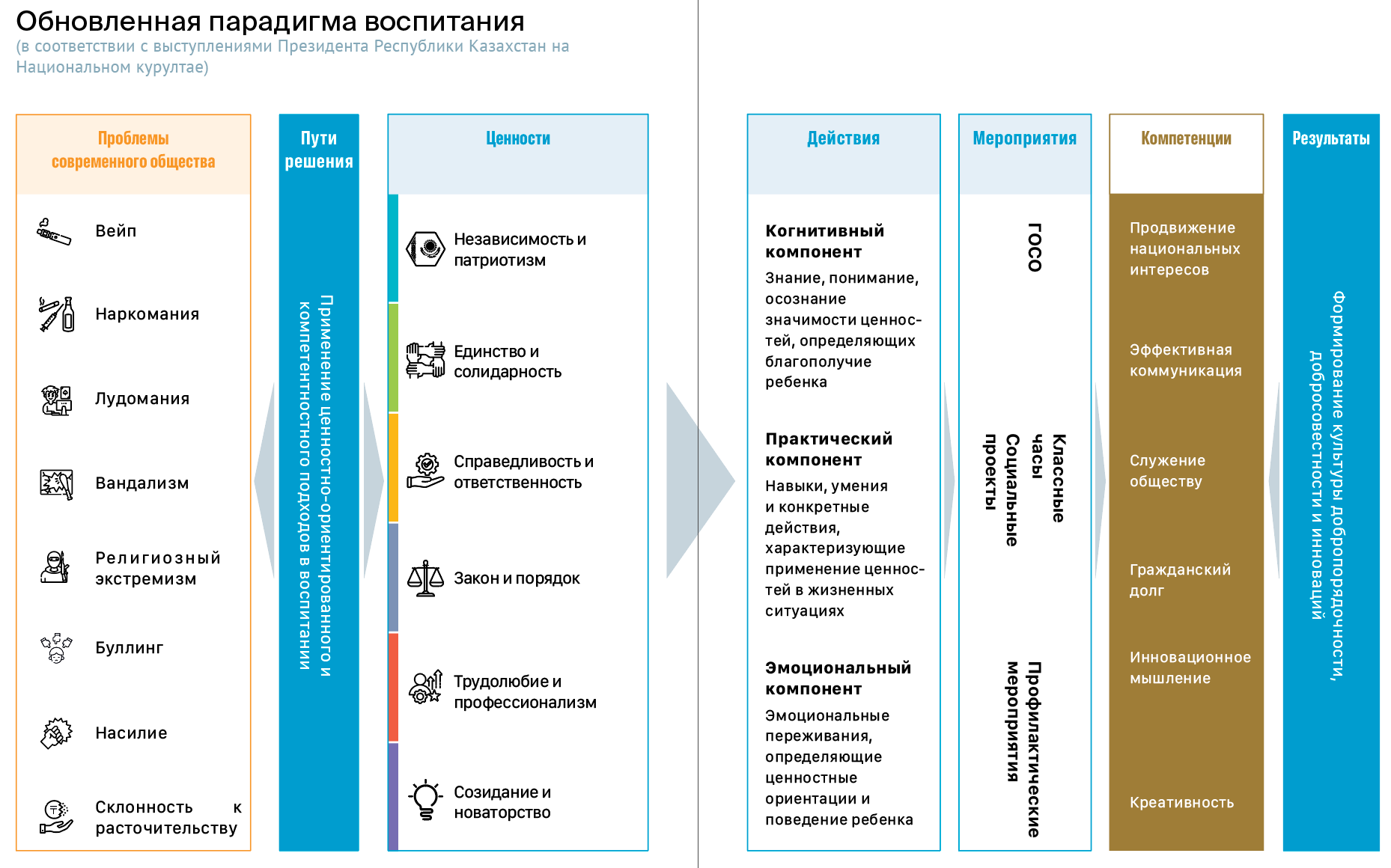 4
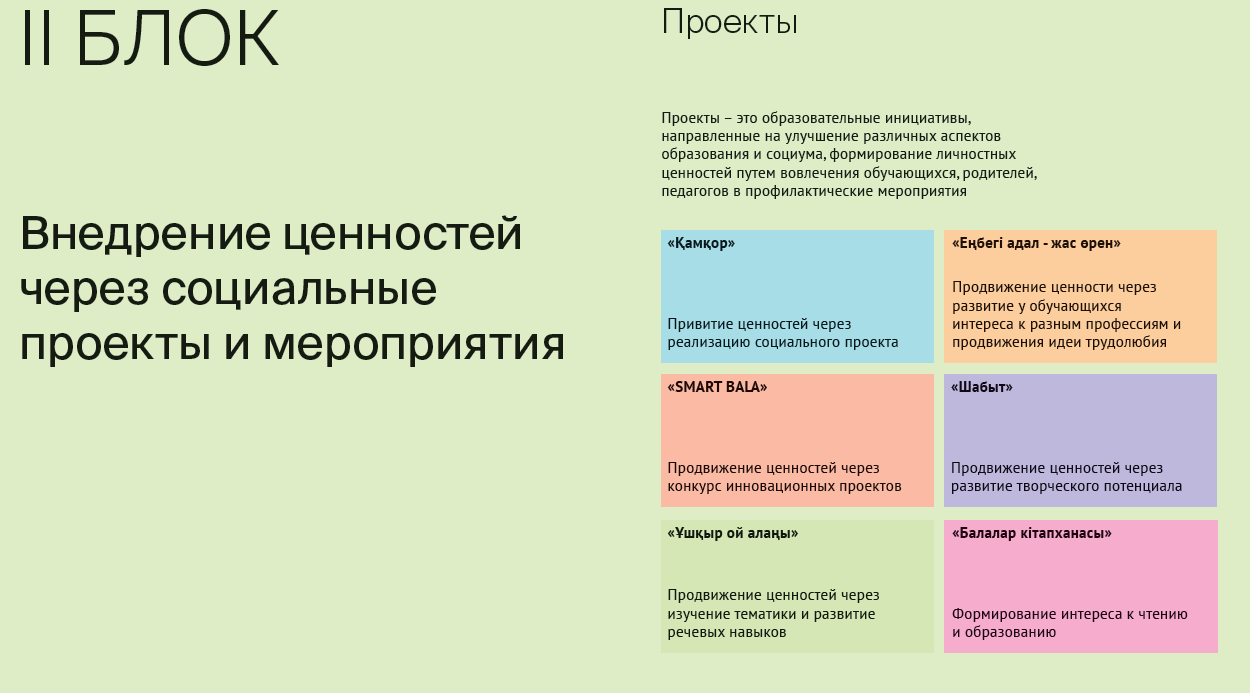 5
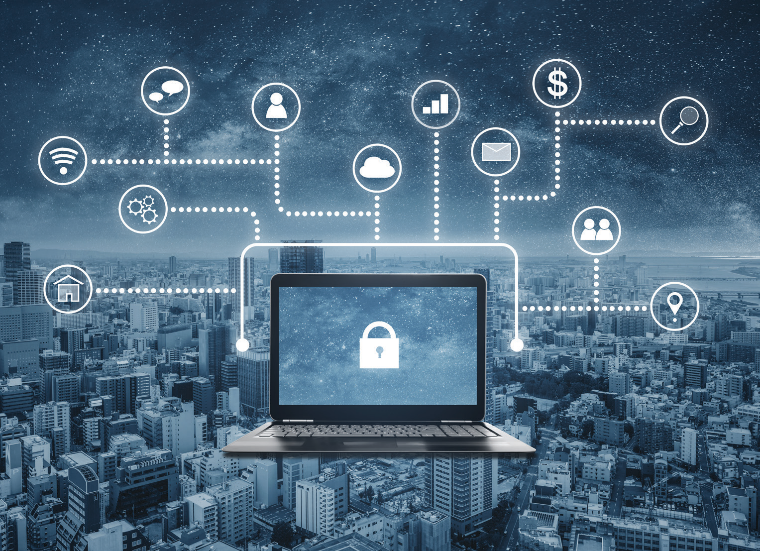 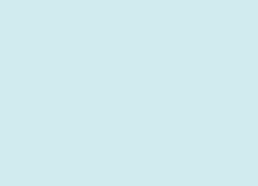 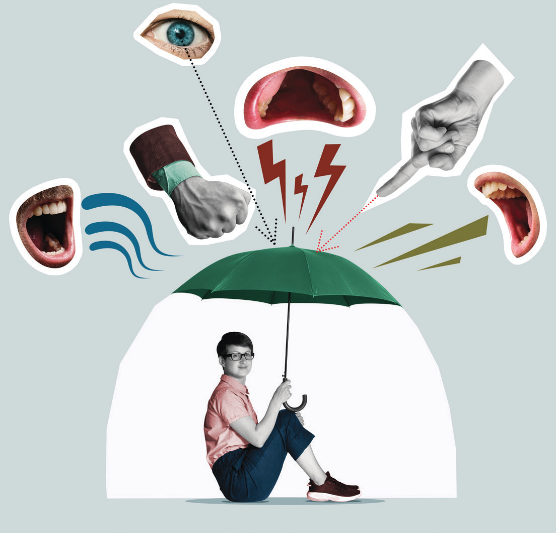 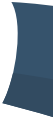 ПРОФИЛАКТИЧЕСКИЕ 
МЕРОПРИЯТИЯ
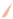 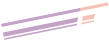 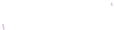 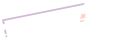 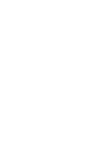 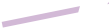 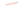 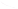 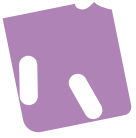 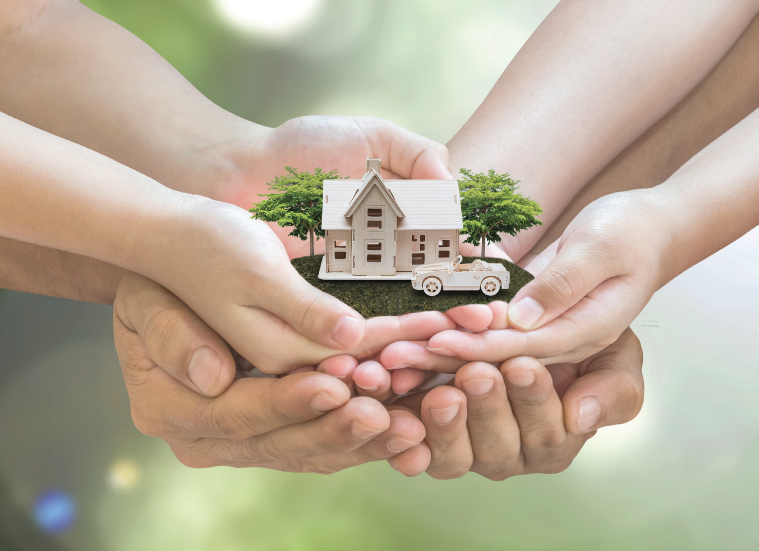 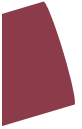 • Проект «Цифрлық әлемде қауіпсіз қадам»
• Буллингтен қорған!
• Ойынға салауатты көзқарас
• Өмірге салауатты қадам
• Қоғамдық мүлікті қорға!
• Қауіпсіз қоғам
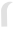 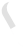 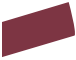 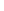 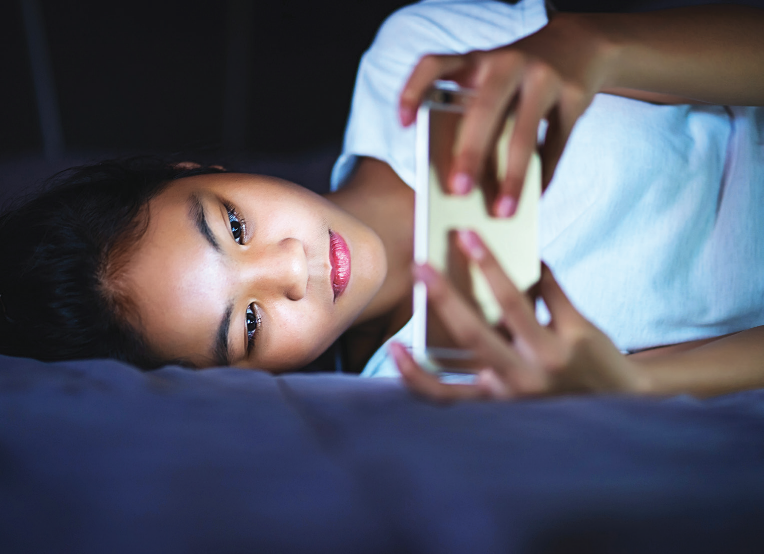 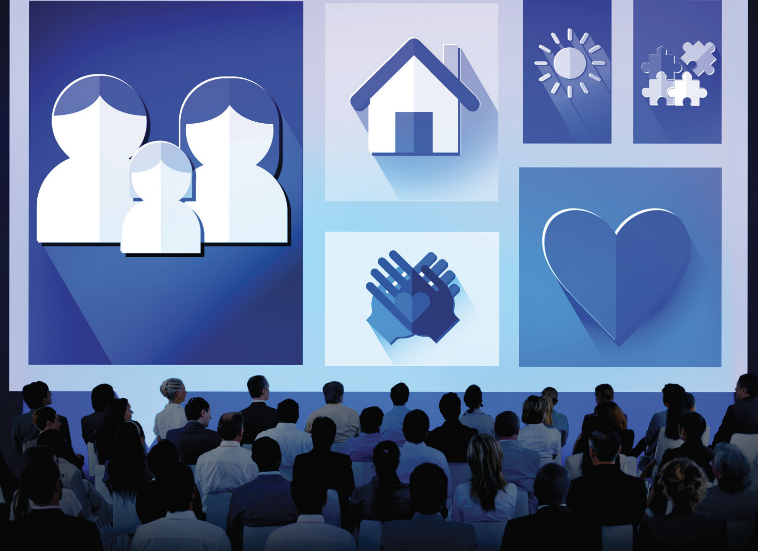 6
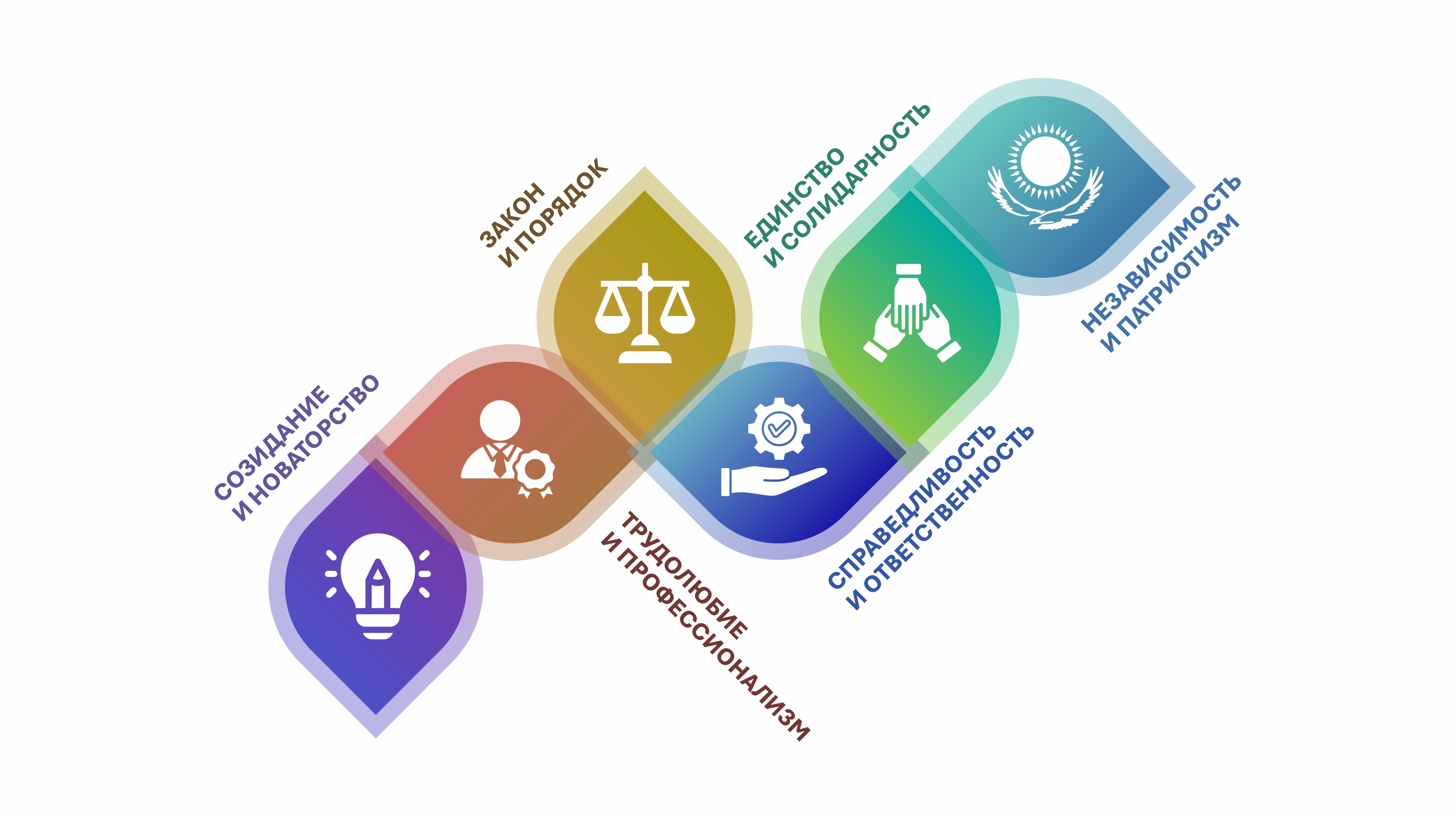